Workshop Outline
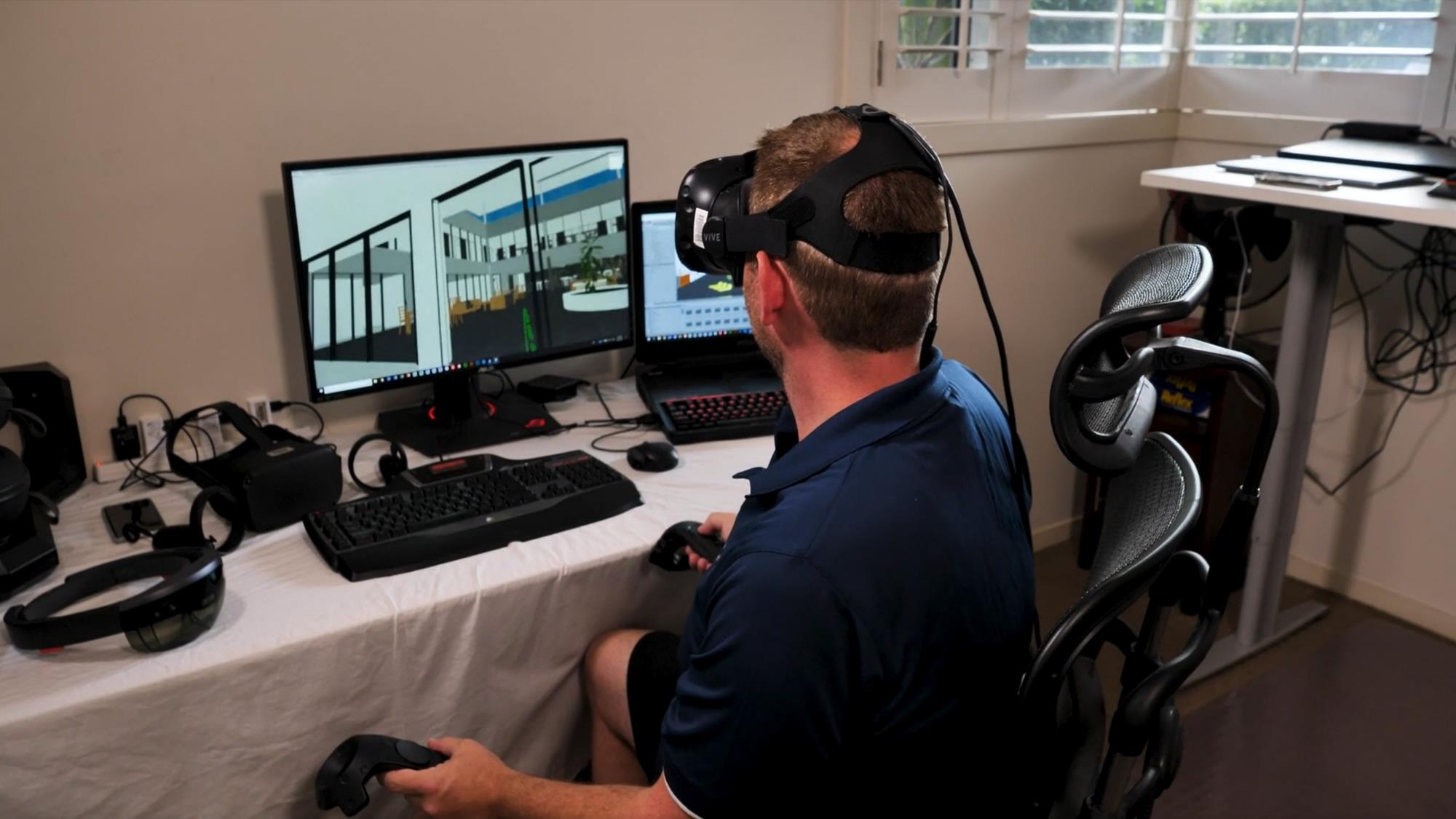 XR technologies in practice
Associate Professor James Birt (PhD)
Bond University, Australia
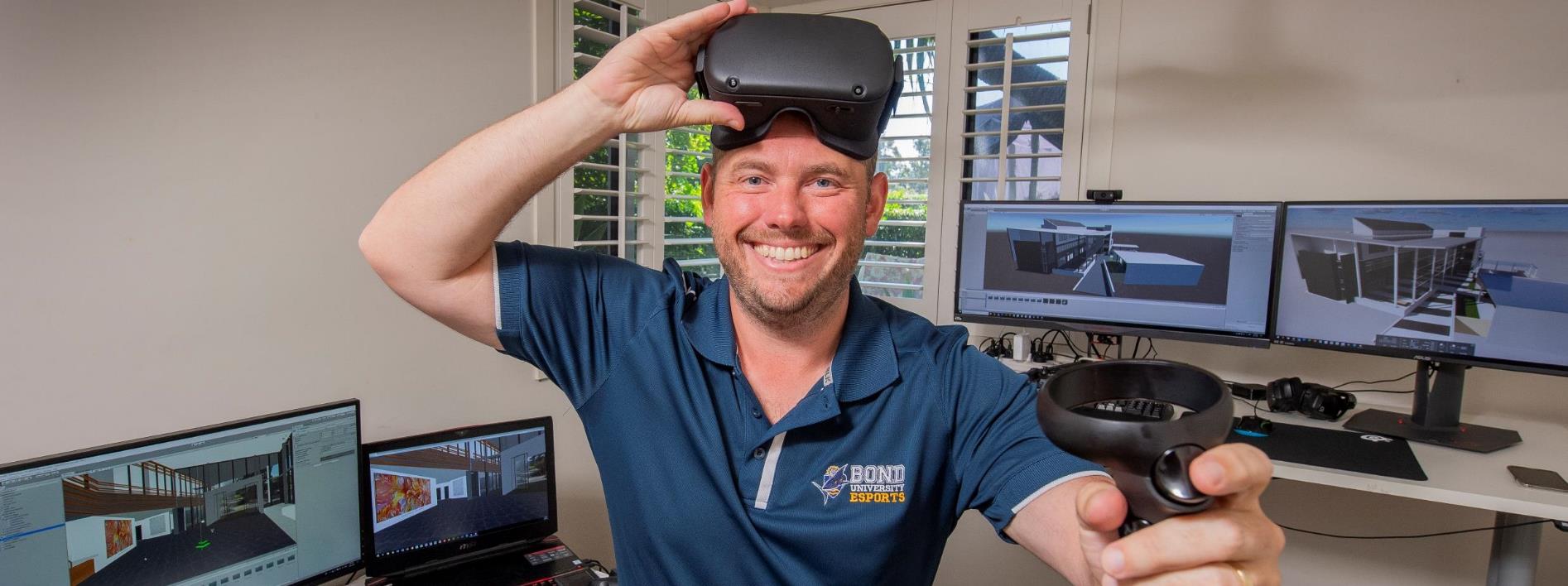 Defines my industry and academic career as an Associate Professor in Emerging Technology and Computer Games in the Faculty of Society and Design at Bond University
20 Years of Innovative Practice
The Mixed Reality Research LabFounded 2014; 71 papers; 6 national awards; 100+ Talks; Supports Education, Industry and Societal translation of XR
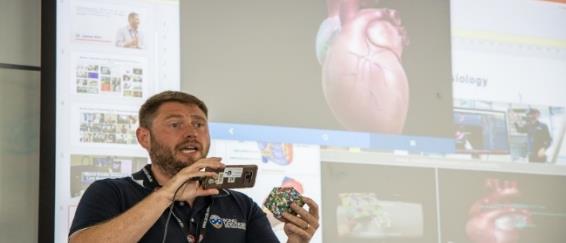 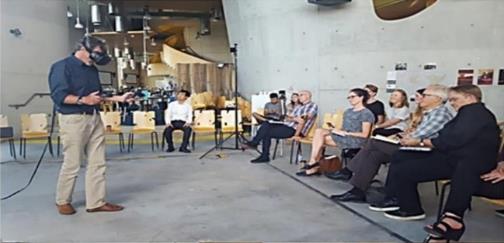 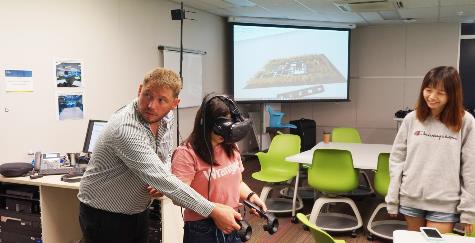 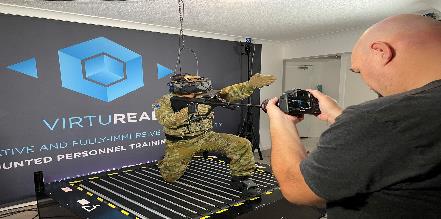 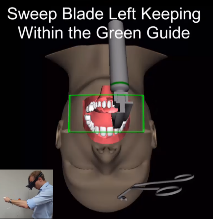 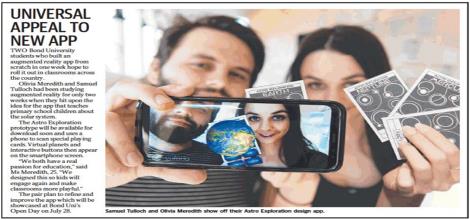 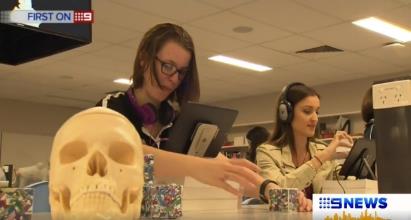 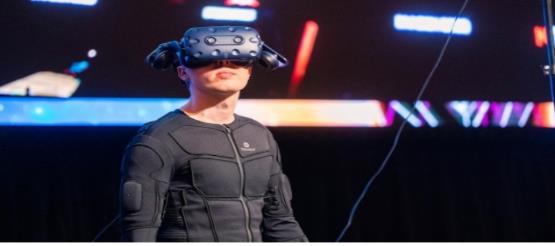 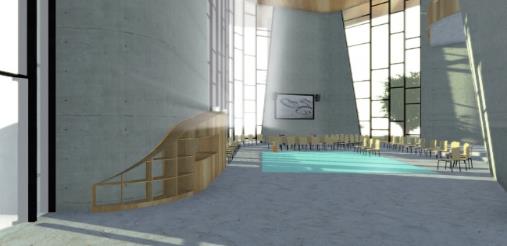 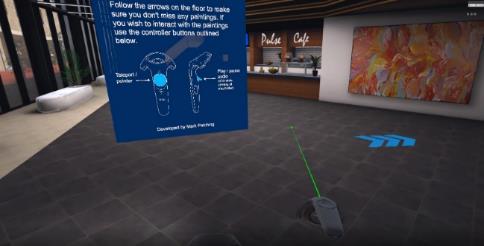 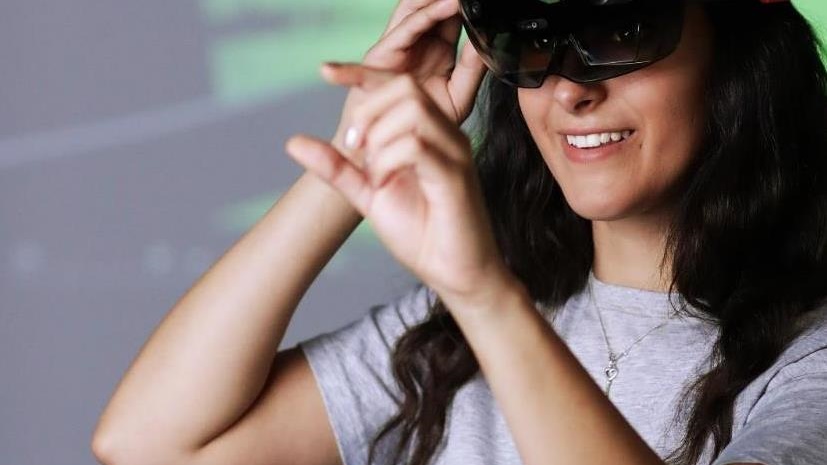 Why Technology?
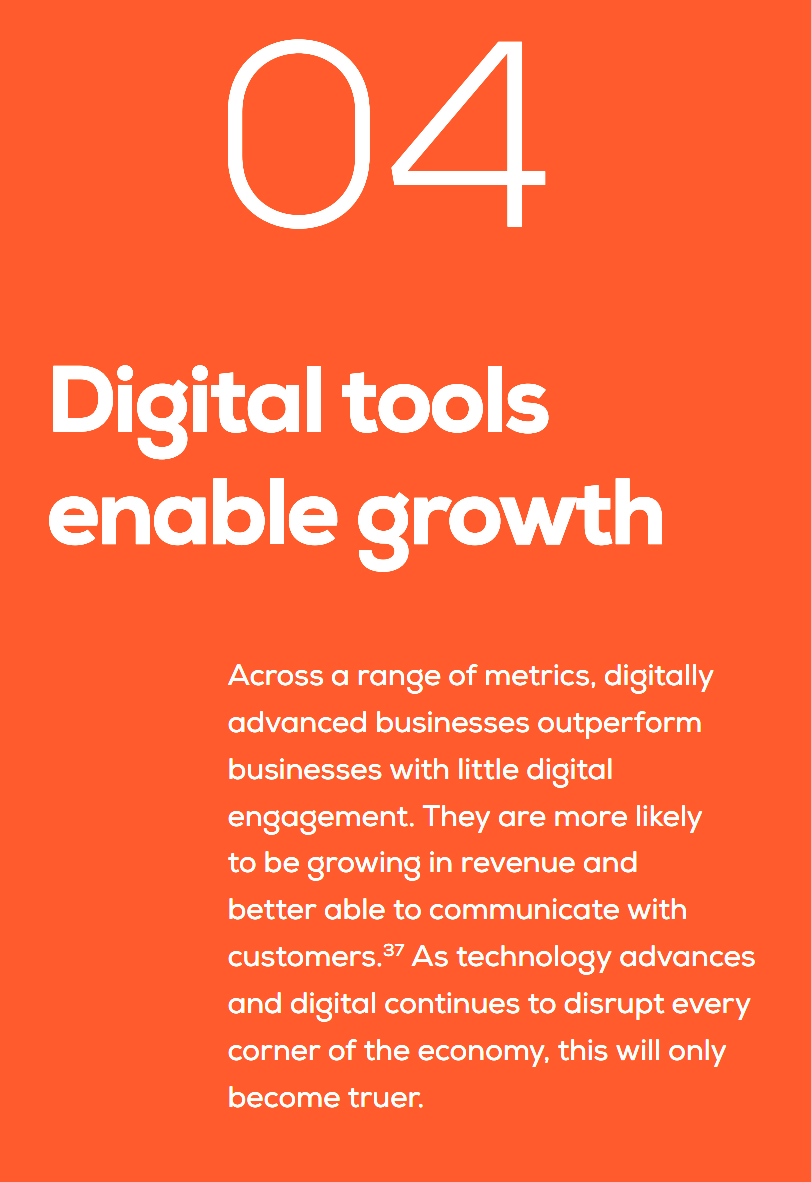 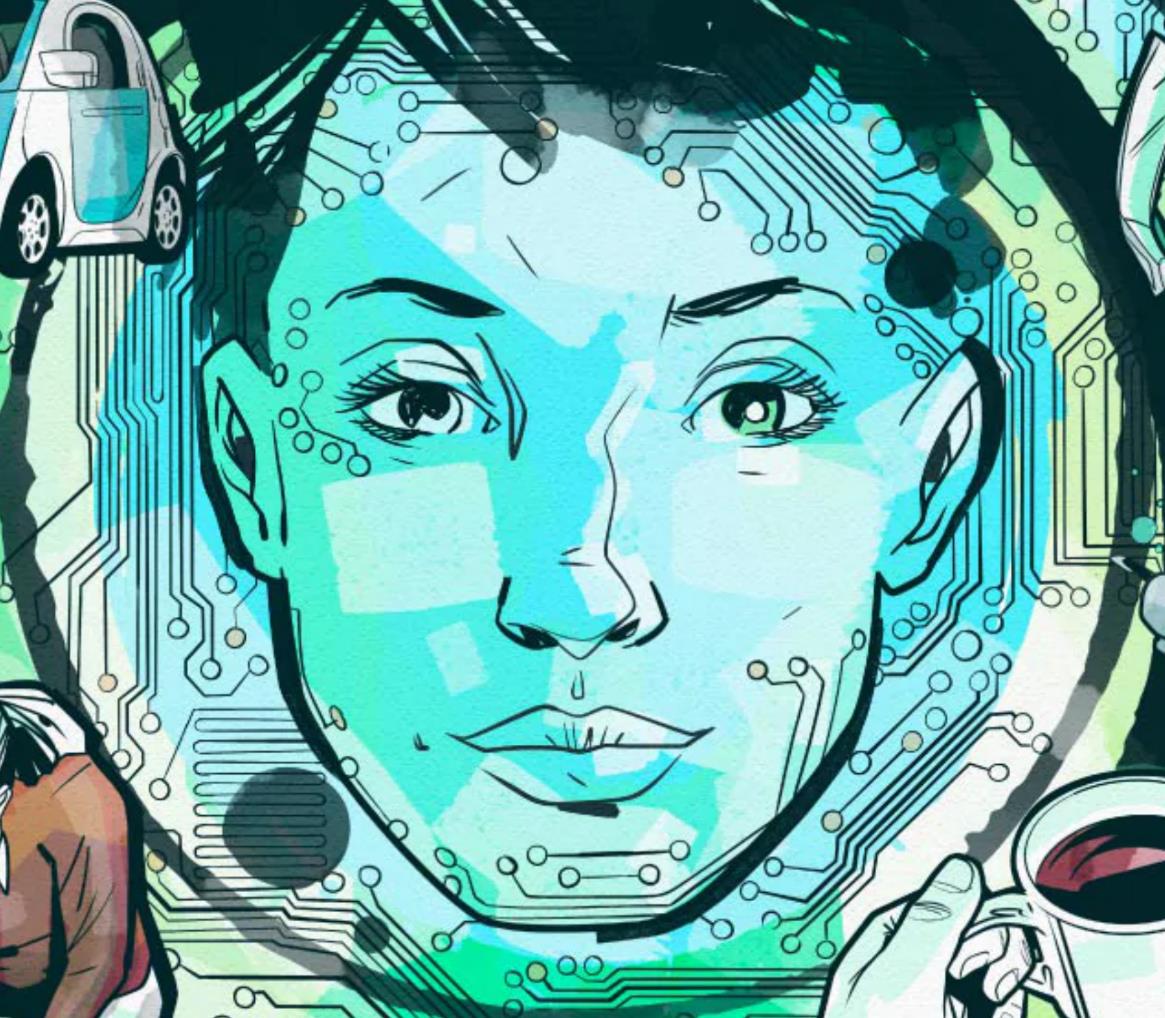 37 Deloitte Access Economics (2017), Connected Small Business 2017: Report for Google.
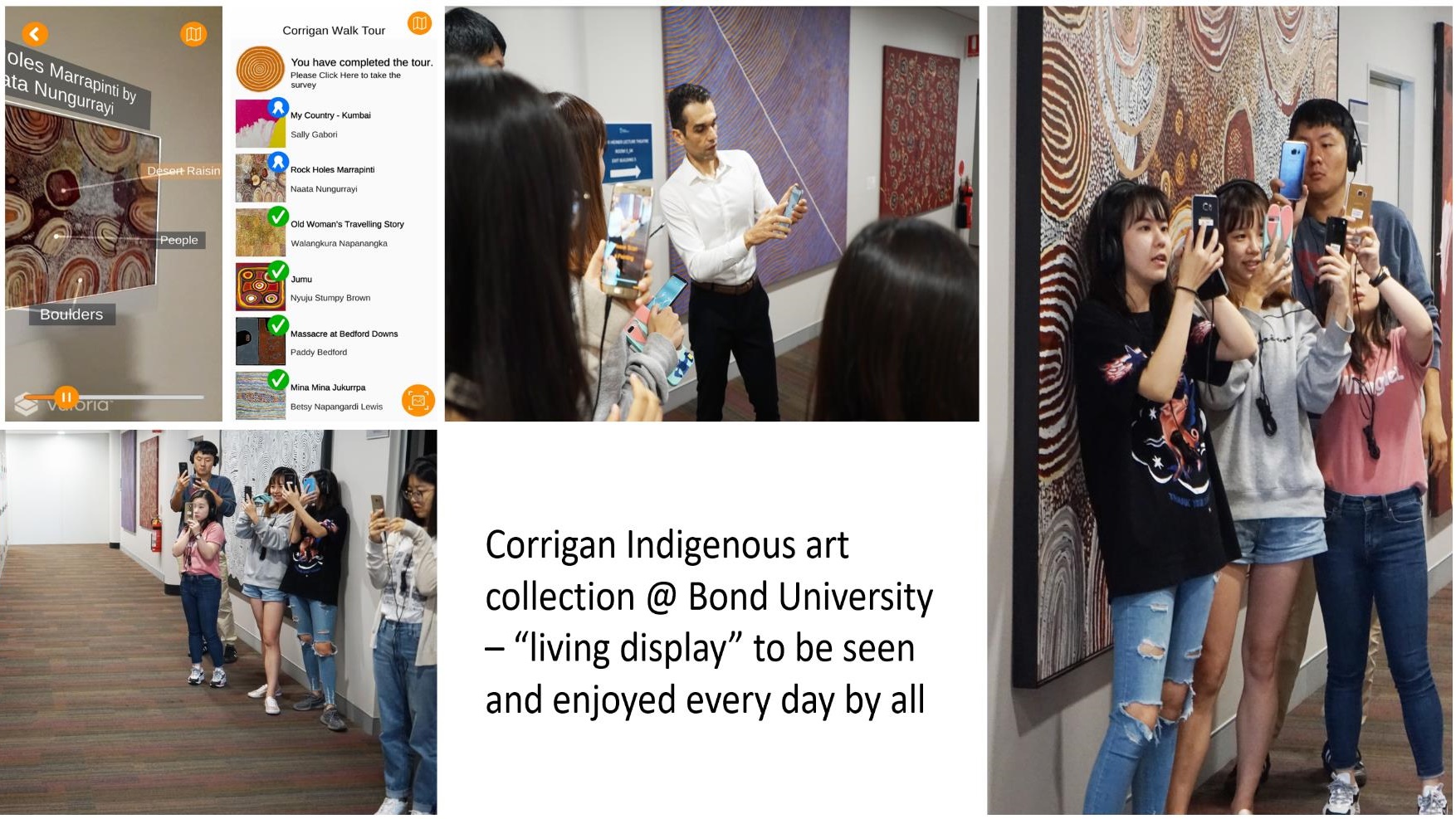 Enhance your existing services
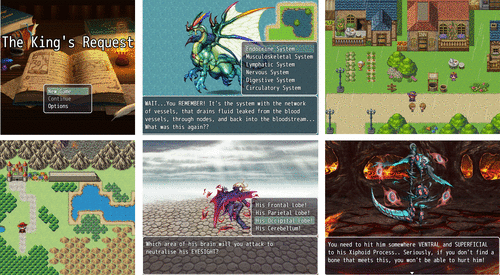 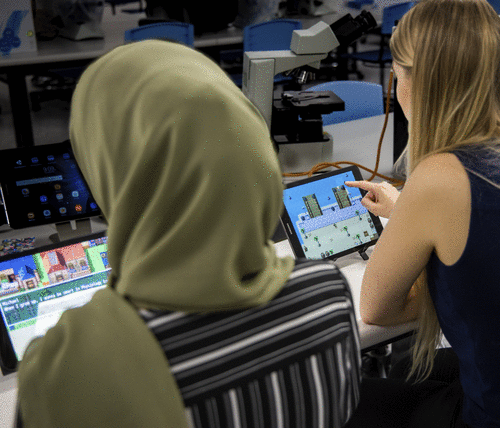 Bring playfulness to learning
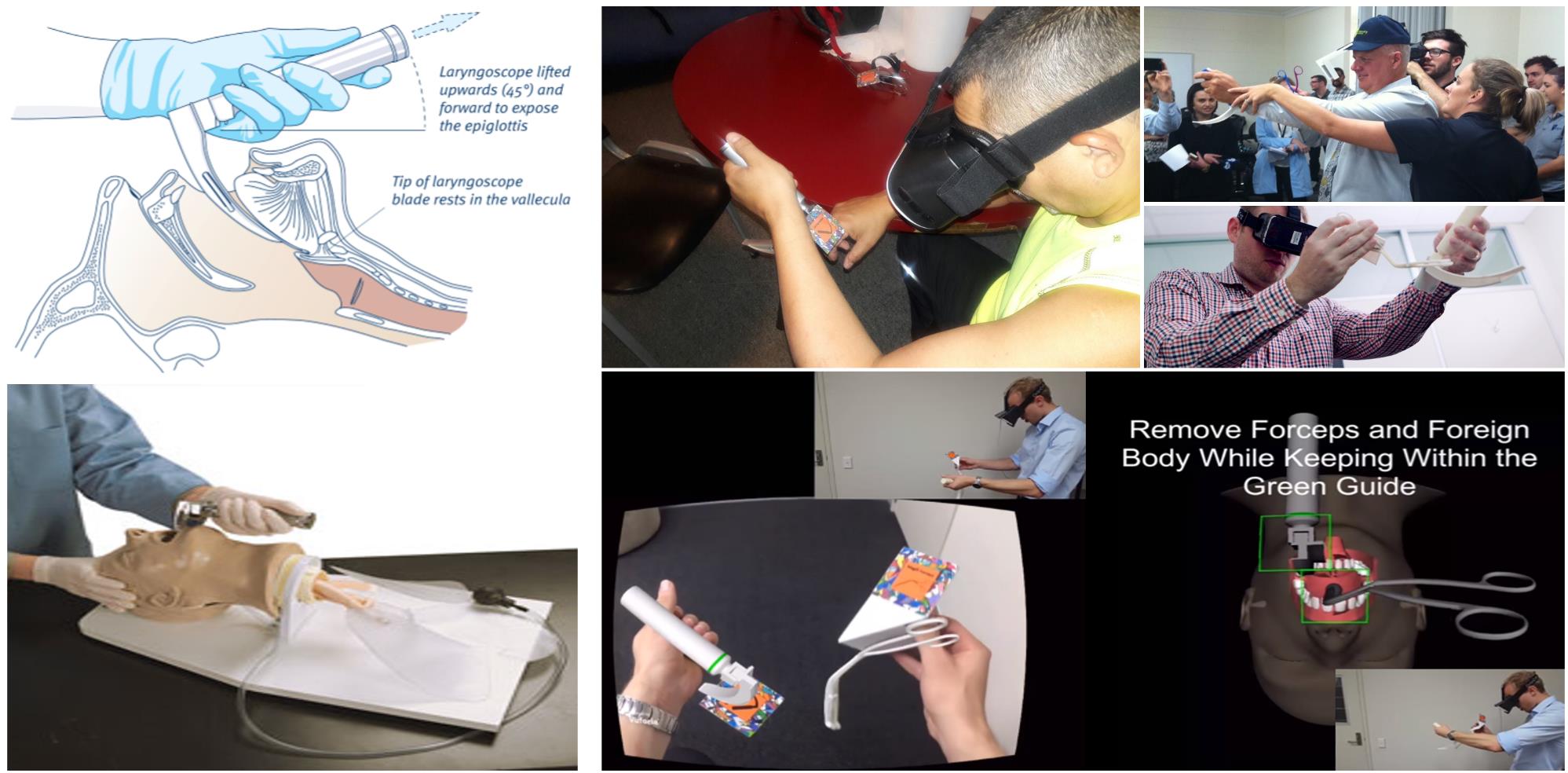 Support critical training
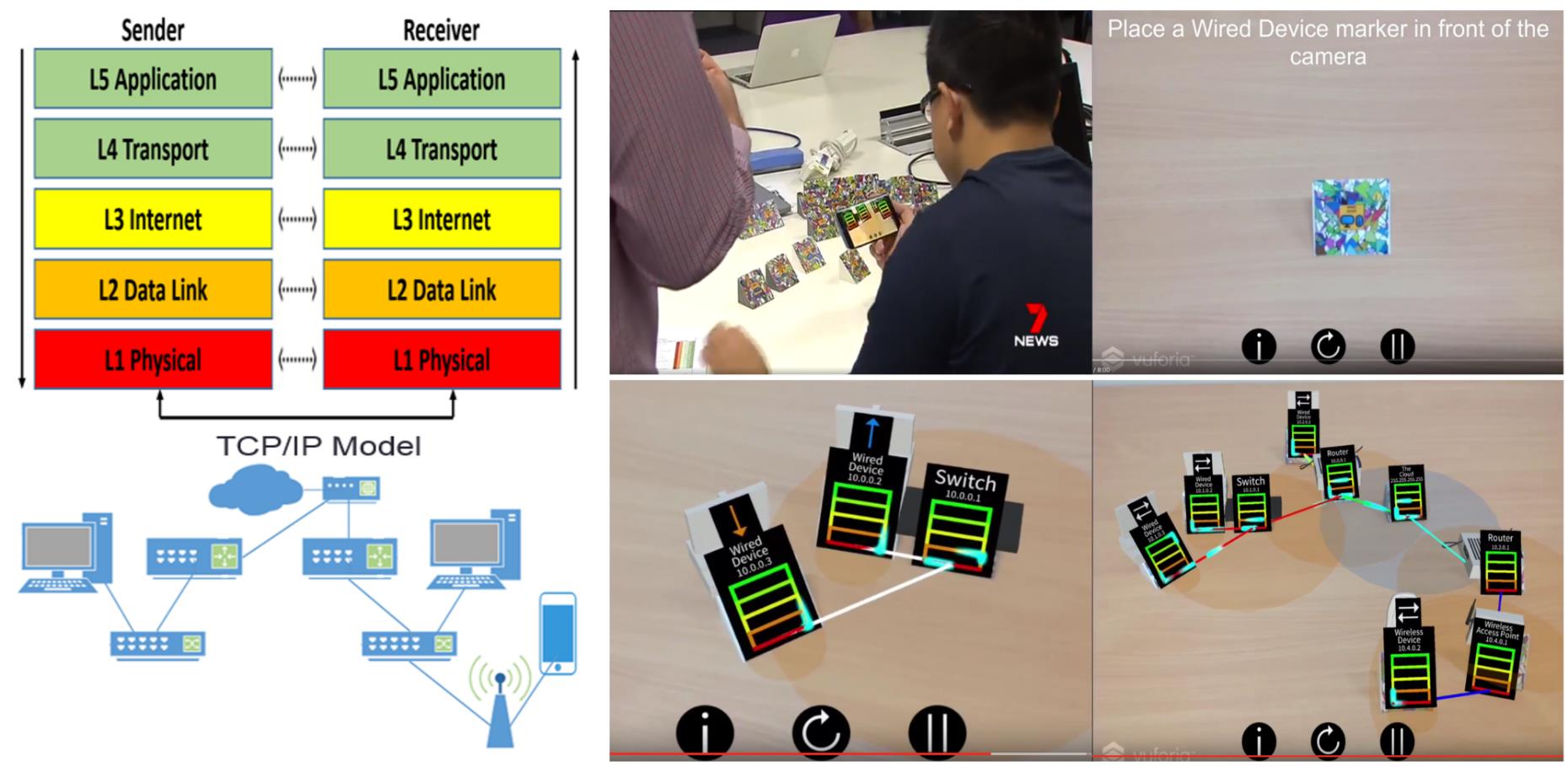 Teach abstract concepts
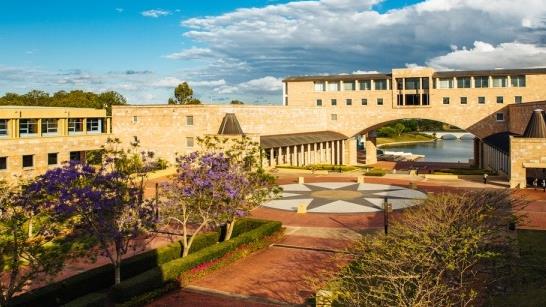 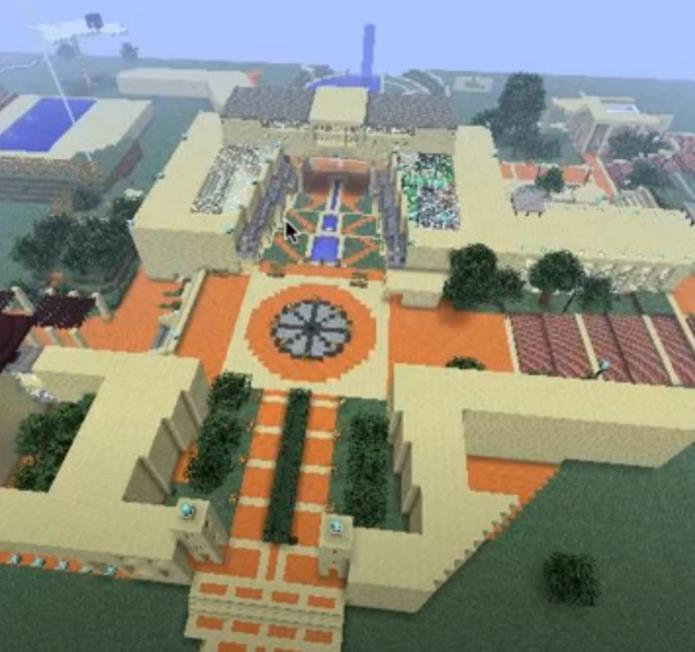 Allow remote education
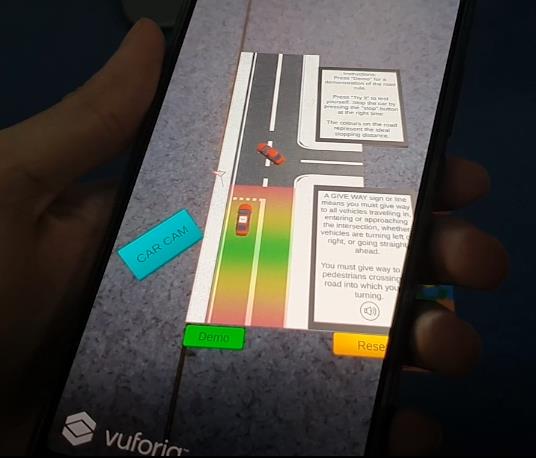 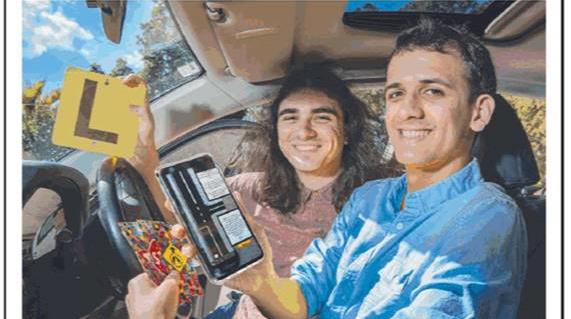 Connection with learner audiences
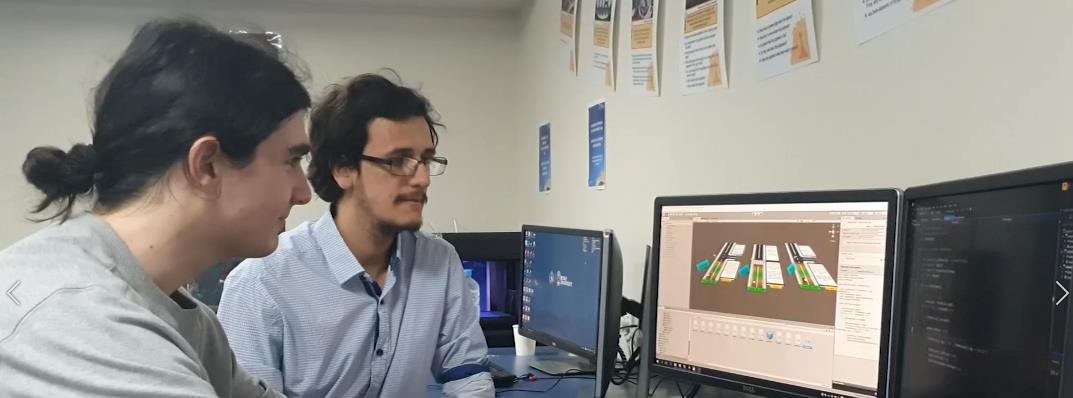 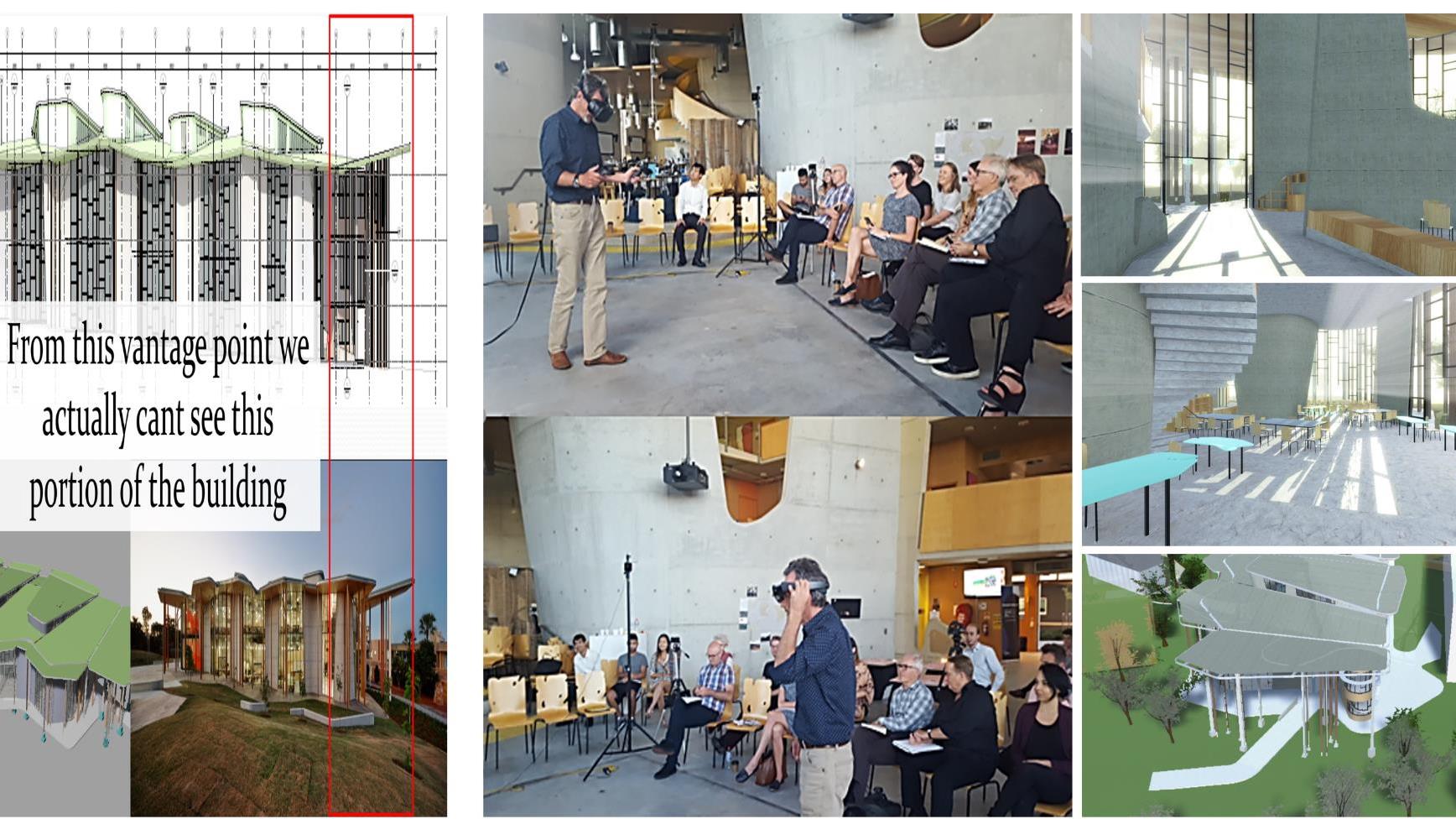 Support human affordances
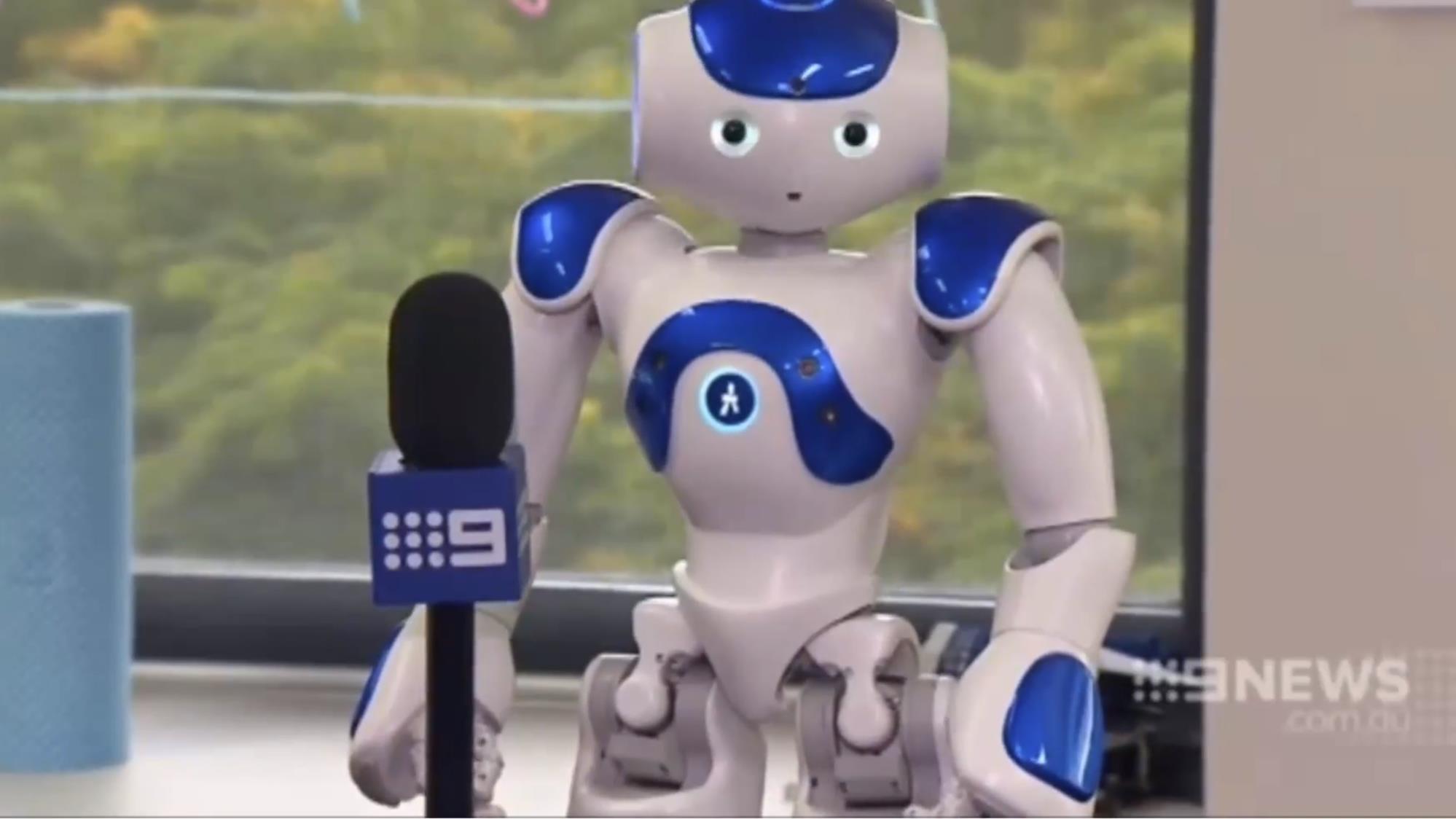 Can be used as a gimmick …
Think before you act and revise your methods …
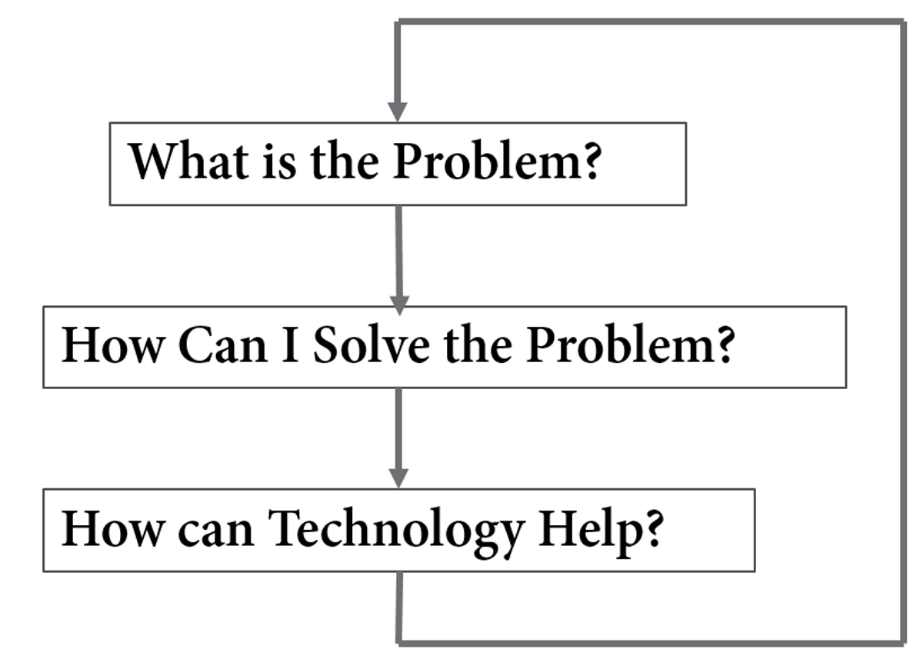 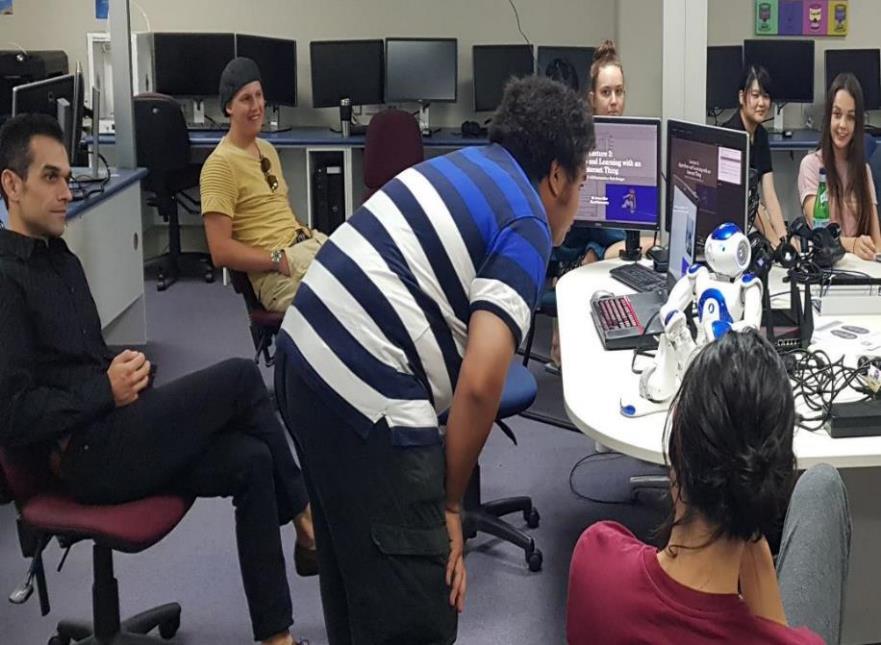 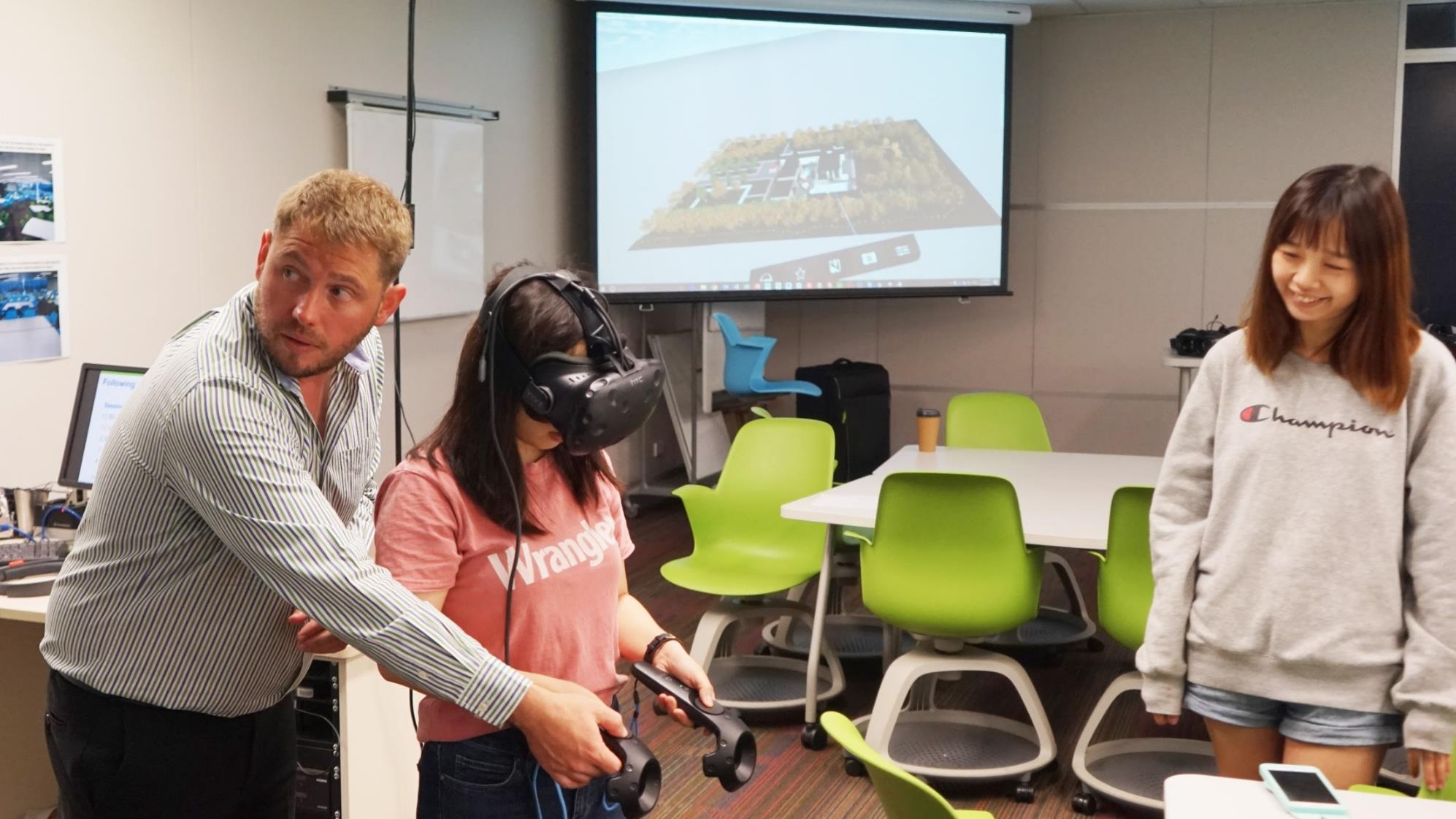 How to Begin?
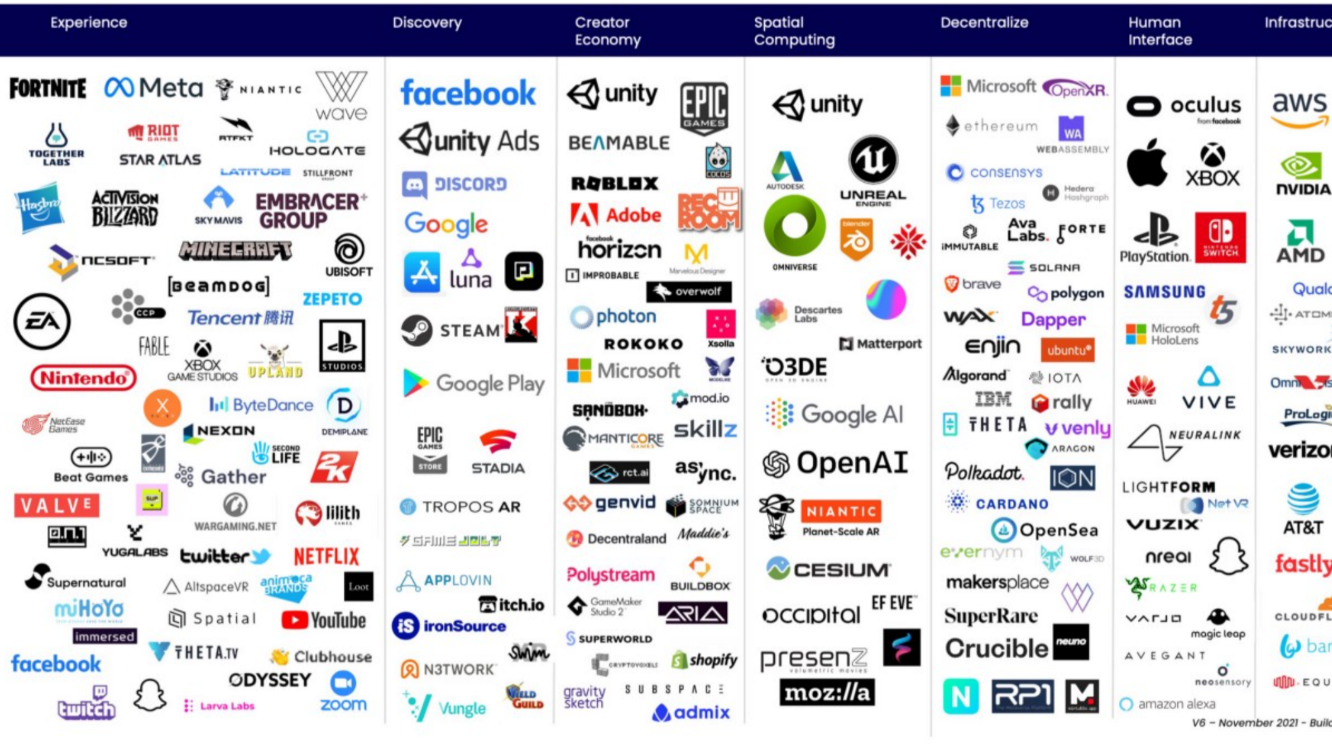 Understand the Emerging Technology Landscape
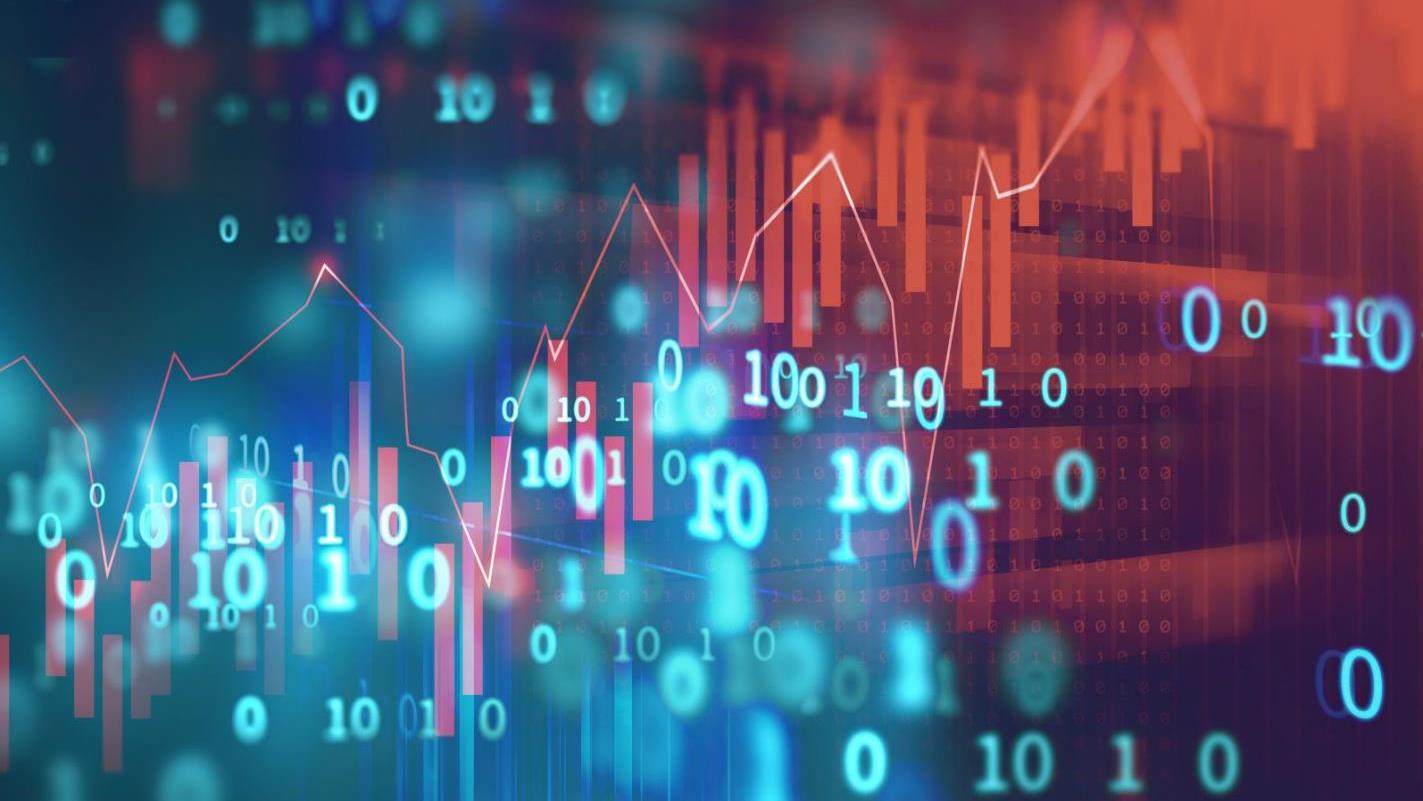 Digital Growth is not equal for all …
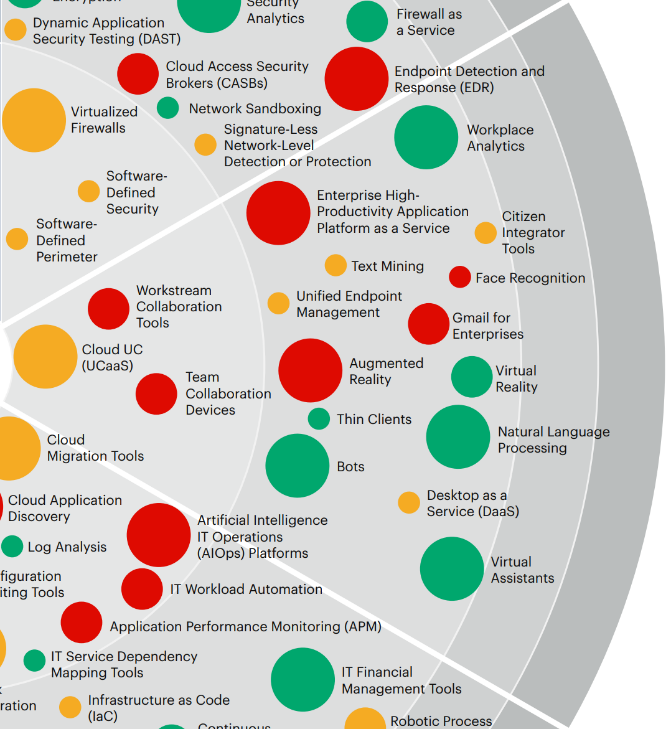 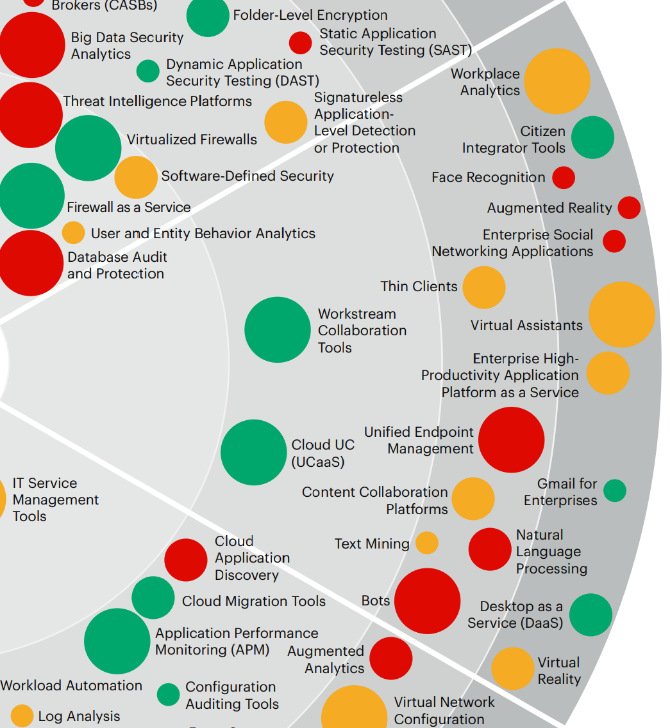 Medium Enterprise
Large Enterprise
Gartner Emerging Technology Roadmap 2020-2022
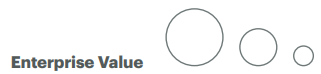 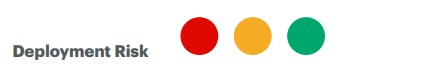 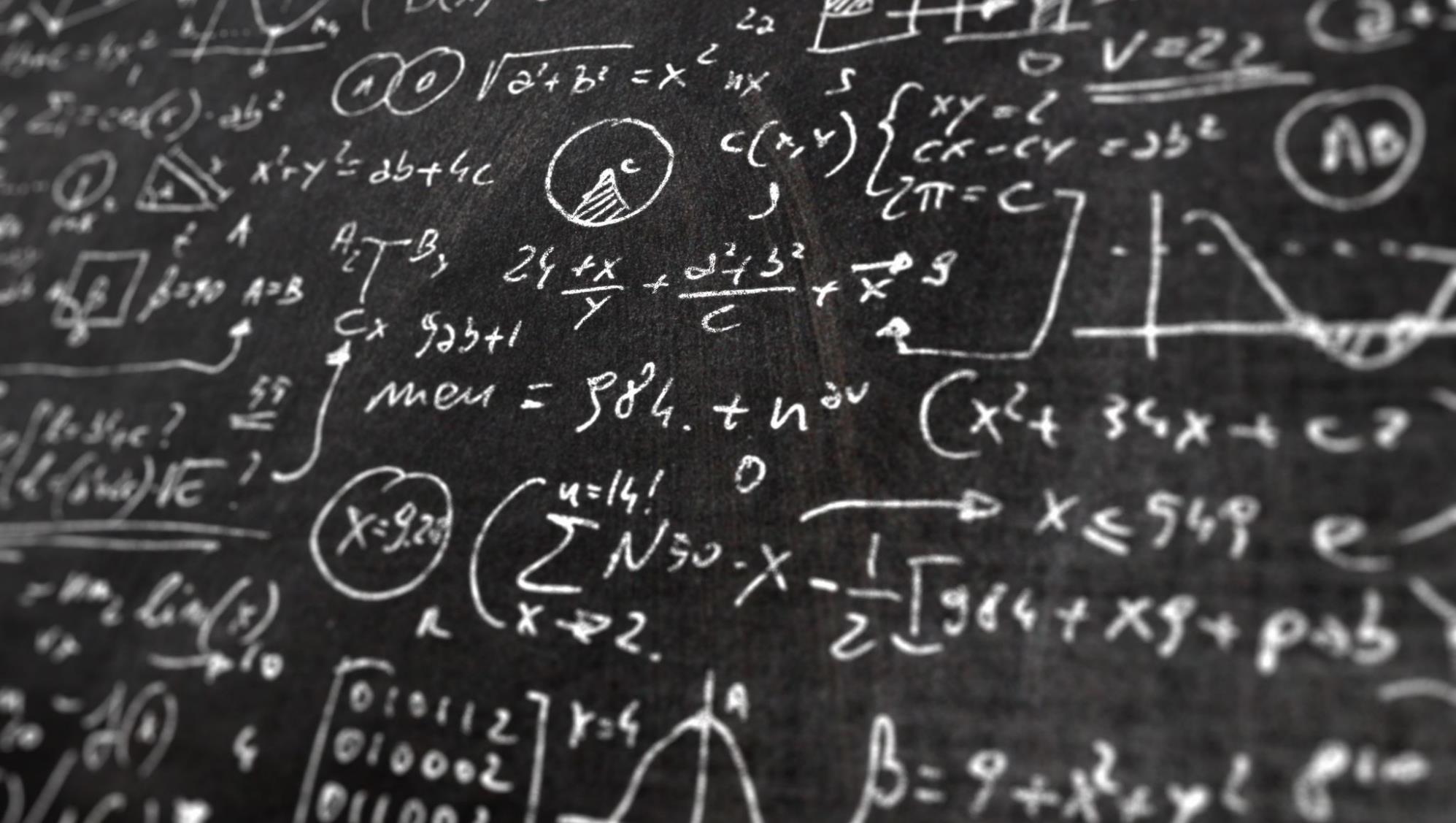 Know the XR technologies
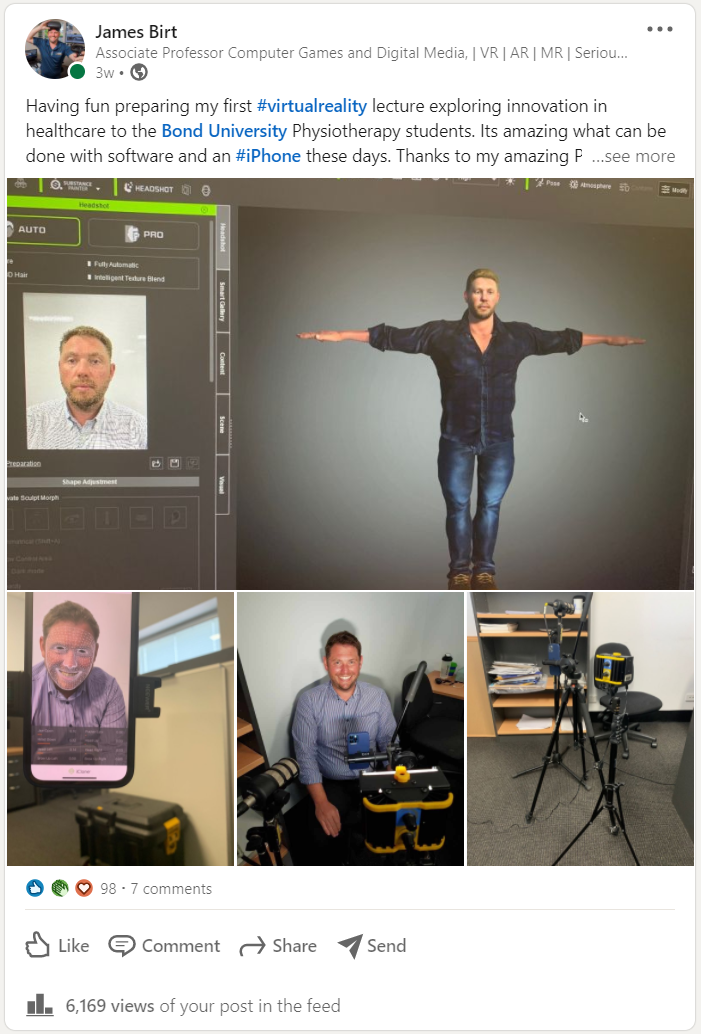 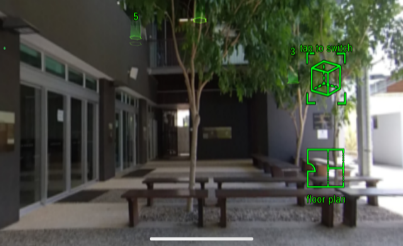 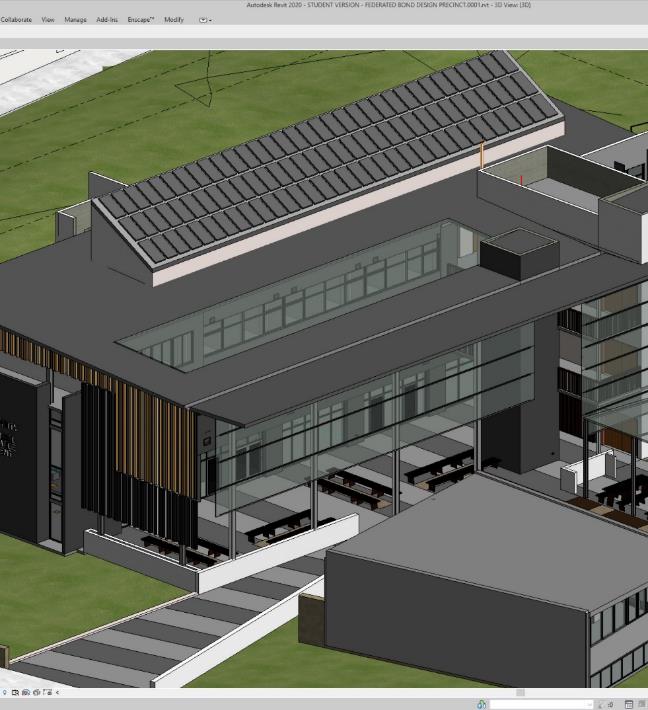 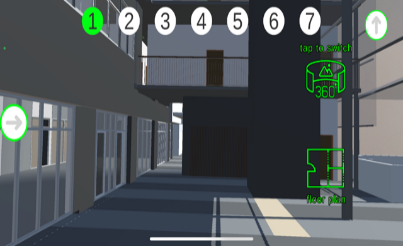 Digital Twins
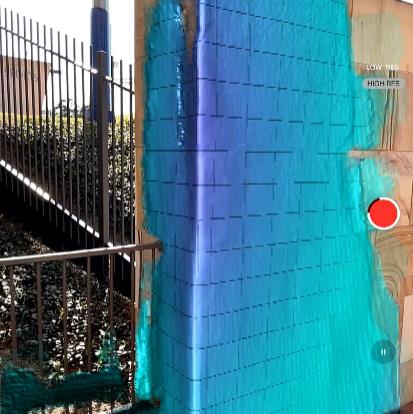 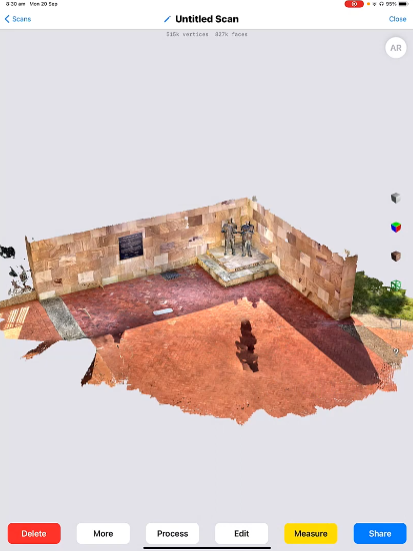 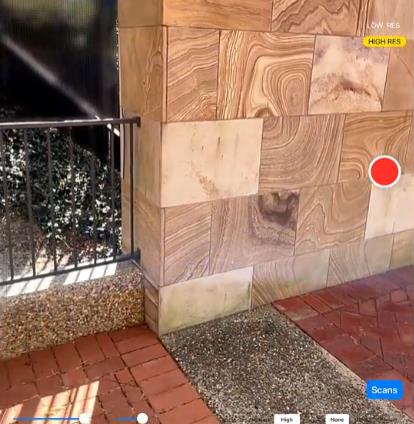 Light Detection & Ranging LiDAR
Allows for 3D Scanning at unlimited scales. LiDAR is ideal for digital duplication (digital twinning) of objects and environments when digital models and CAD formats are otherwise unavailable, very complex and/or cost-prohibitive to acquire or reproduce.
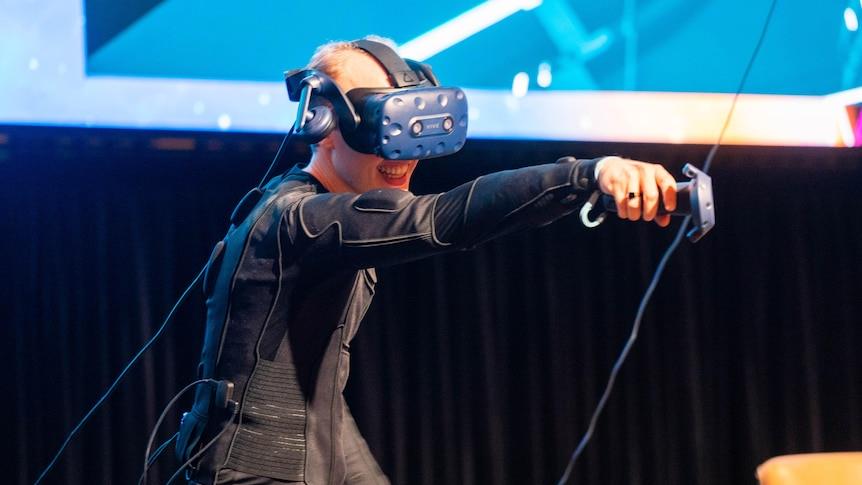 Haptics
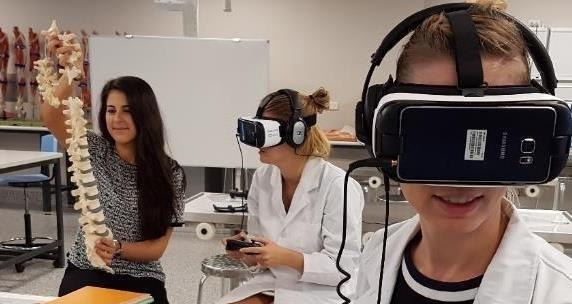 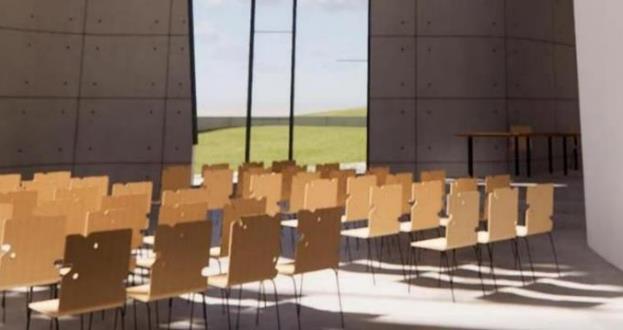 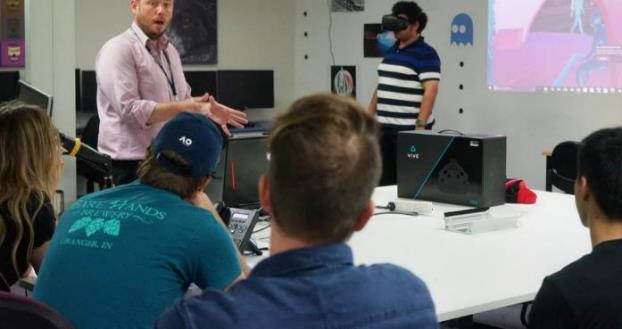 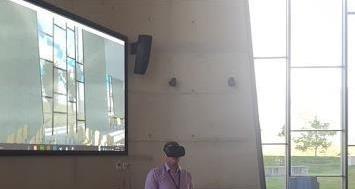 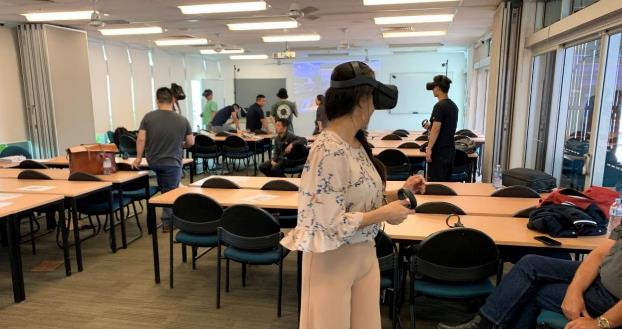 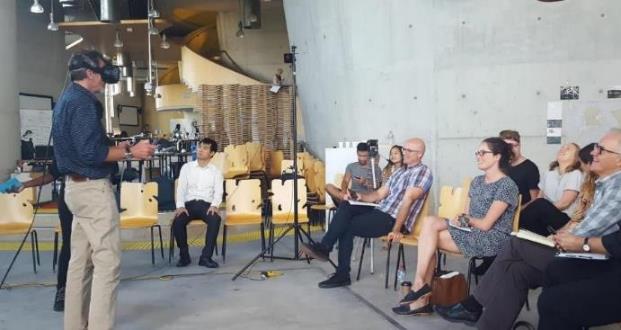 Virtual Reality
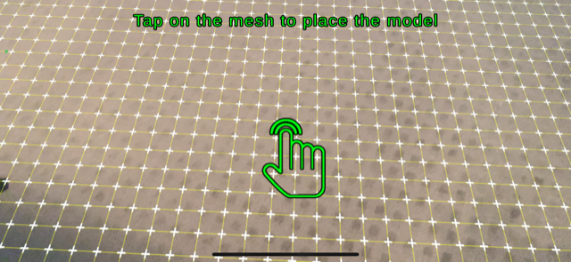 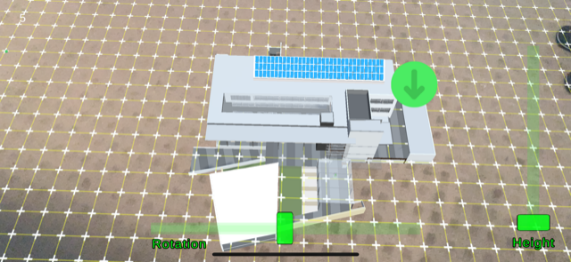 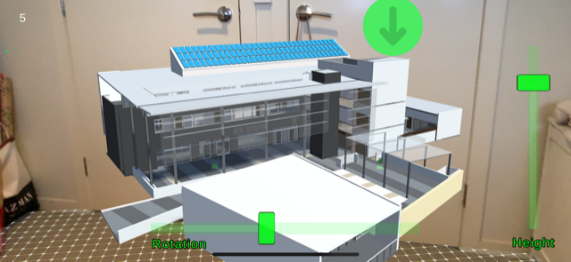 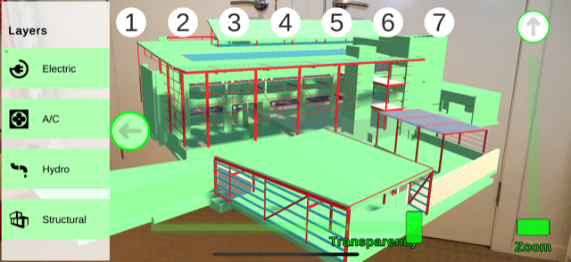 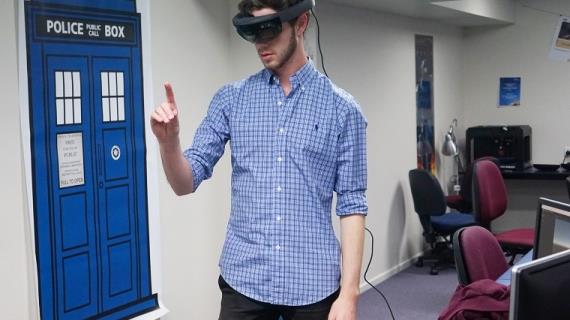 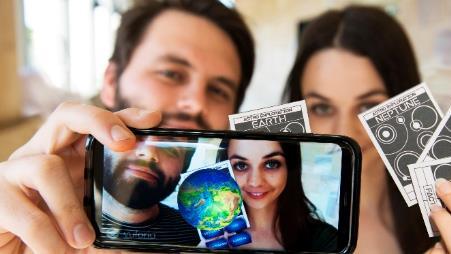 Augmented Reality
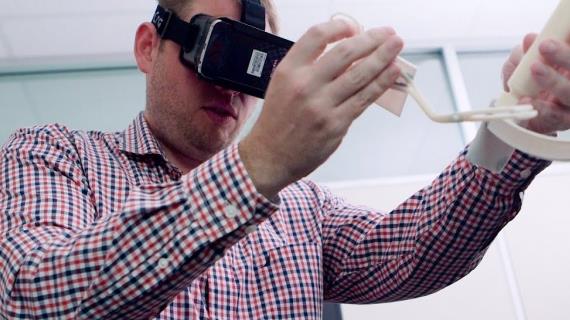 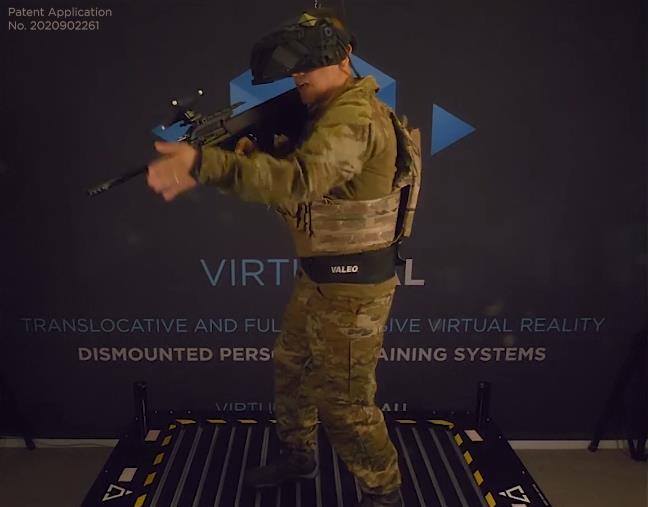 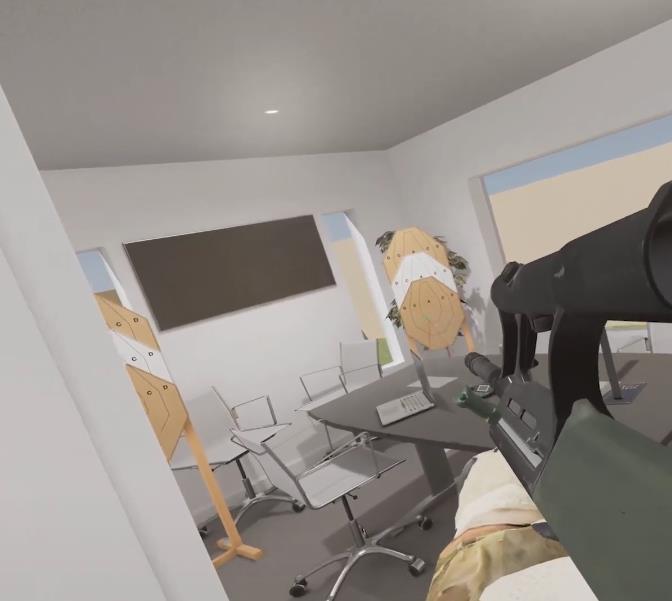 Mixed Reality
Audience Participation: What are the greatest needs and opportunities in higher education that XR technologies can help fulfill? - https://bit.ly/3wGYOst
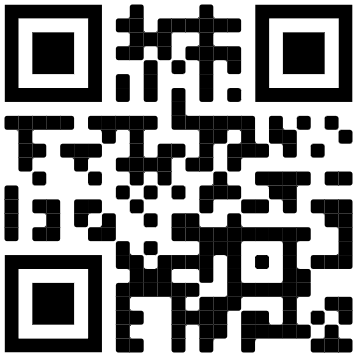 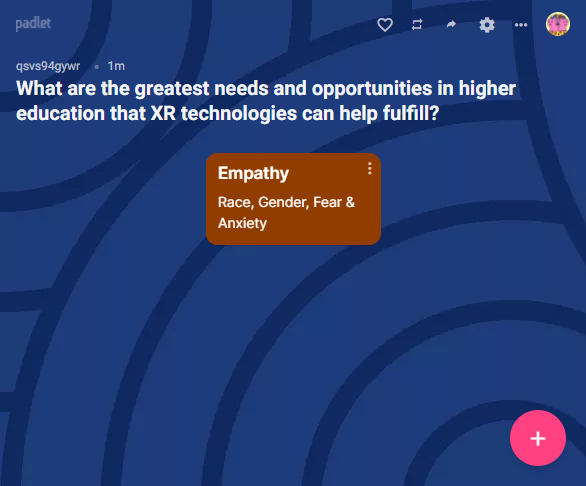